SMS Brazil 2018 – Safety Cases
 Despressurização
07/12/2018
Informações Factuais
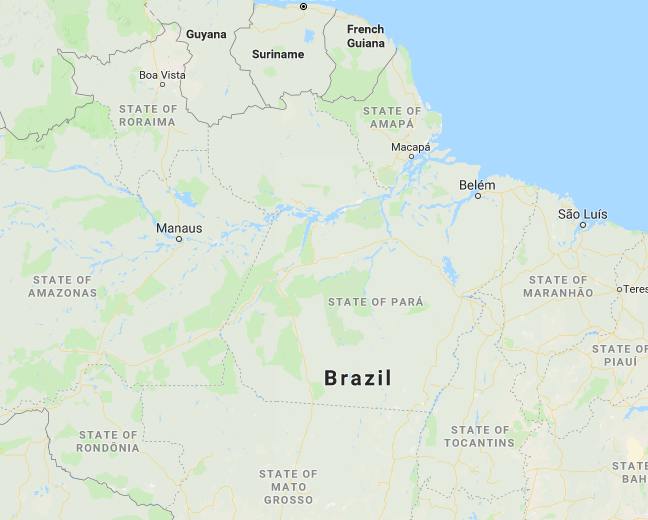  Evento: Despressurização
 Data: 27/03/2016		 Hora: 21:50 UTC
 Voo: 2179		 	 Etapa: Belém - Manaus
 Aeronave: B737-700		 Matrícula: PR-GOV
 Tripulantes: 5		 Passageiros: 133
 Lesões: Nenhuma		 Danos: Nenhum
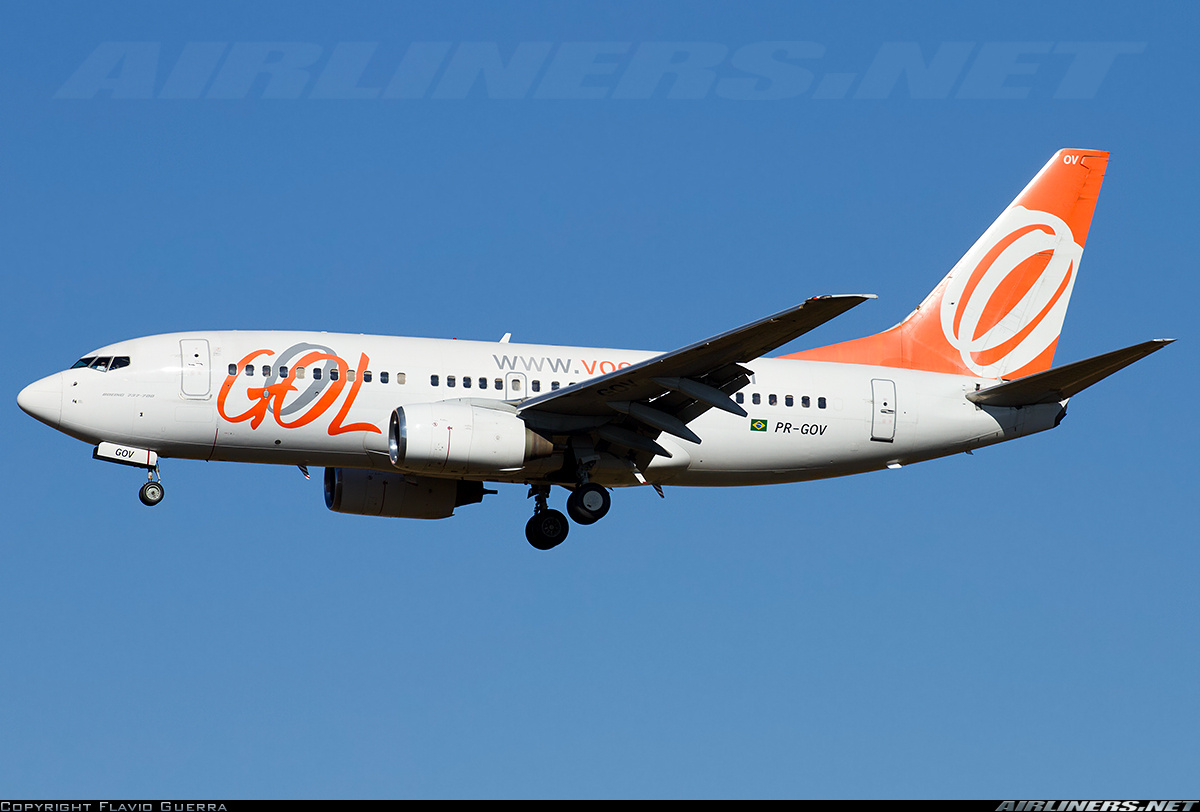 Informações Factuais
 Histórico: Durante a fase de cruzeiro, no FL380, houve acendimento das luzes “BLEED TRIP OFF” no painel de pressurização, primeiramente da Bleed Valve esquerda e em seguida da direita.
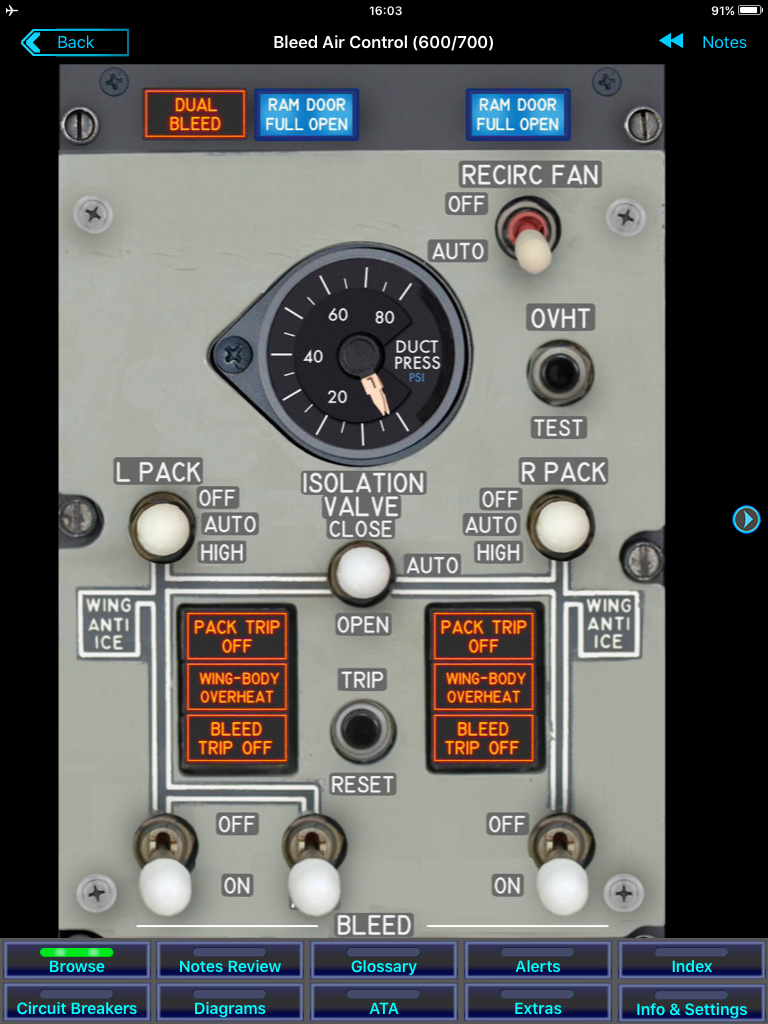 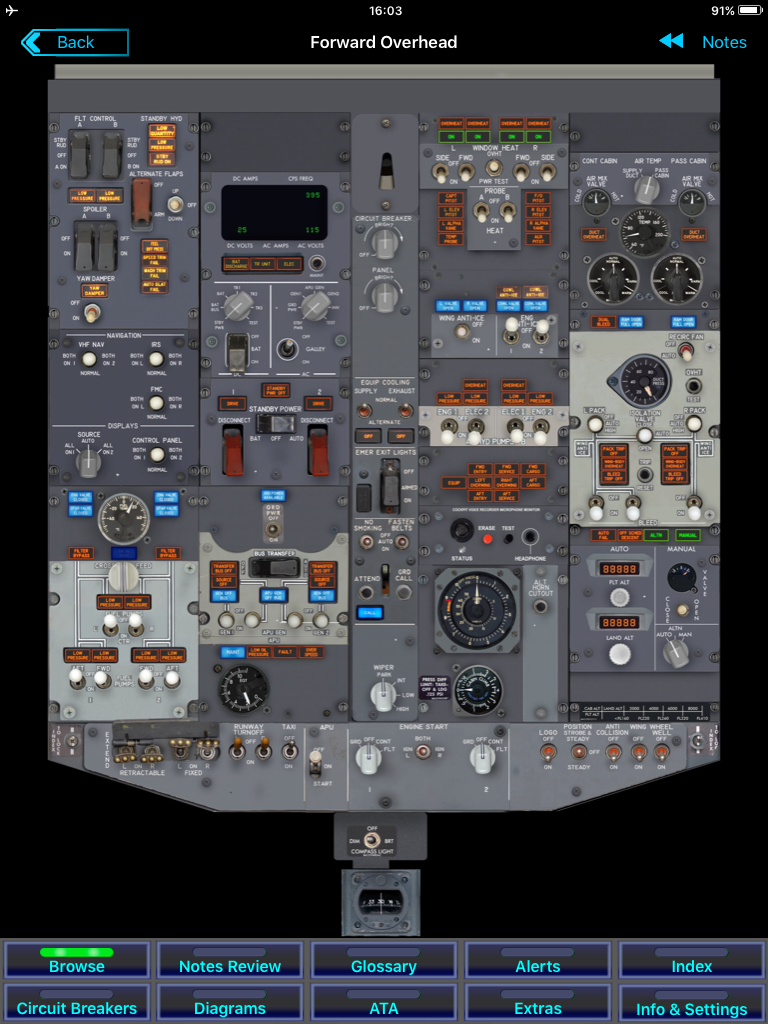 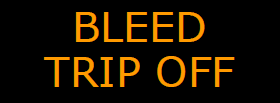 A luz ambar BLEED TRIP OFF acende por indicação de temperatura ou pressão excessivas.
A respectiva válvula fechará automaticamente e;
O reset da válvula deve ser feito manualmente para ela voltar a condição normal.
 Seguindo o checklist, os tripulantes tentaram recuperar o controle da cabine através do TRIP RESET, porém não obtiveram sucesso.
Informações Factuais
 Devido o climb de cabine permanecer 2000ft/min positivo, mesmo com a outflow totalmente fechada, iniciaram descida para o FL100, entretanto, a altitude interna da cabine atingiu 10.000 pés, o que acarretou na decisão de realizarem descida de emergência (declarando emergência).
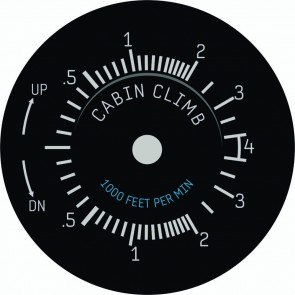  Ao cruzar aproximadamente o FL300, a altitude de cabine ultrapassou 14.000 pés e as máscaras caíram. O voo prosseguiu no FL100 até o destino e o pouso ocorreu sem demais anormalidades. Passageiros e tripulantes desembarcaram sem sofrerem qualquer tipo de lesão.
2. Análise
Condições Latentes
Confiabilidade da PCCV - PRECOOLER CONTROL VALVE
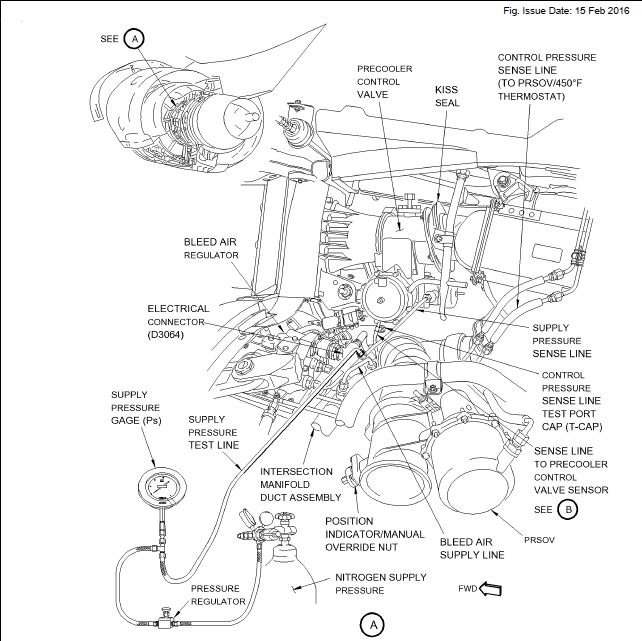 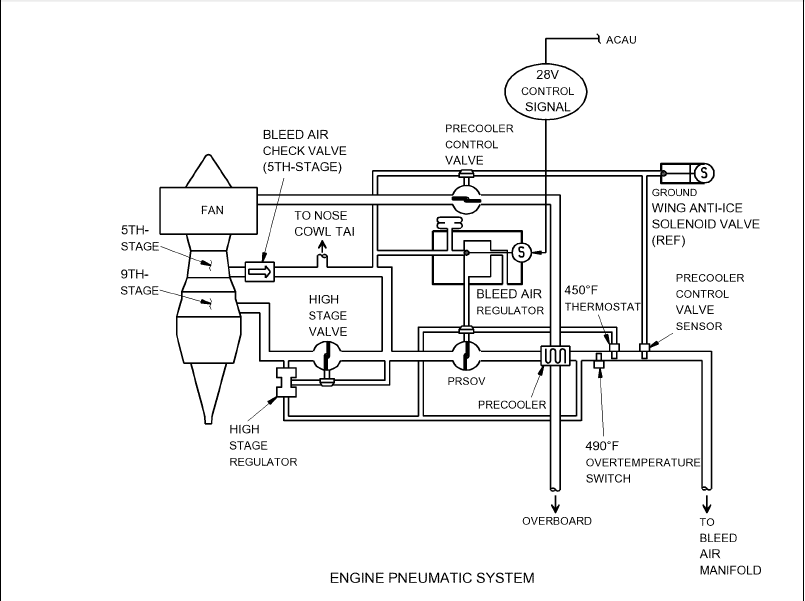 2. Análise
PCCV - PRECOOLER CONTROL VALVE
Existe um histórico de baixa confiabilidade relacionada às PCCVs descrito em pelo menos três Fleet Team Digests (FTDs) pela Boeing.

FTD-36-06003 Precooler Control Valve and Pressure Relief Shut Off Valve Anomalies (Jun/2010) P/N – 5;

FTD-36-11001 Reliability of Precooler Control Valve P/N 3289562-6 (Jul/2014)
Dash 6 PCCV have been failing at a rate higher than dash 5 valves;

FTD-36-14001 Reliability of Precooler Control Valve P/N 3289562-7 (Jul/2014)
Dash 7 PCCV have been failing at a rate higher than dash 5 and 6 valves.
2. Análise
Componente do evento
PRECOOLER CONTROL VALVE (PCCV)

P/N 3289562-5
P/N 3289562-5 

De acordo com a Gerência de Qualidade da Diretoria de Manutenção, a probabilidade de falha do componente com 3000 horas de voo é de 46%.
Falharam com aproximadamente 3.000 horas de voo
2. Análise
 Honeywell agendou a publicação de um Component Service Bulletin contendo instruções  para modificar versões -5 e -6 da PCCVs para a versão -7;
 Operadores reportaram em julho de 2013 a remoção de PCCVs – 7 devido desgaste prematuro;
 Em abr/2014, a Boeing e a Honeywell cessaram a entrega das PCCV’s versão -7, retornando a instalação das PCCV’s para versão -5, de modo converter as PCCV´s versão -7 e versão -6, para versão -5.
2. Análise
Medidas Preventivas
Boeing recomendou a operadores que experimentaram anormalidades do sistema pneumático, como diferença de pressão de duto ou Bleed Trip OFF, a realizar check de funcionalidade das PCCVs;
							-> TASK 36-020-01/02
2. Análise
Existem 4 recomendações no FTD – 36-14001
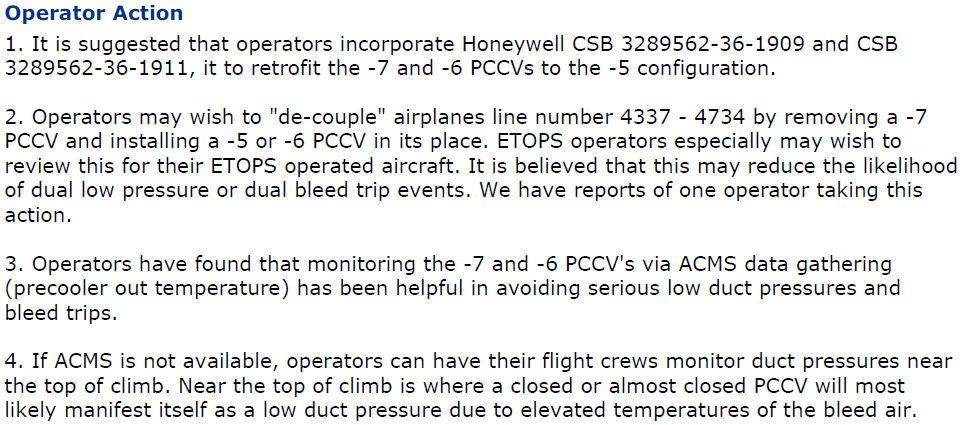 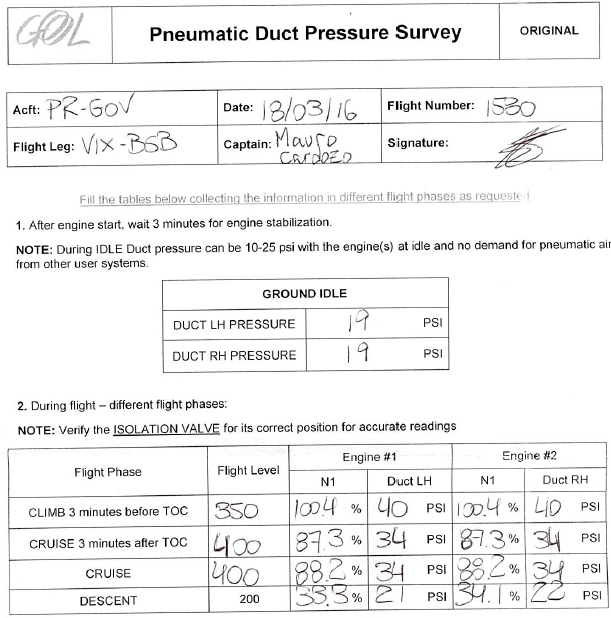 2. Análise
9 days before the event
INFERIOR PRESSURE LIMIT
2. Análise
Ameaças:
Baixa confiabilidade das PCCV versão -7
Período de tempo extenso entre a realização das pesquisas de pressão de duto – 15 dias
Baixa aderência dos pilotos
2. Análise
Estados indesejados
Baixo fluxo de ar para a cabine
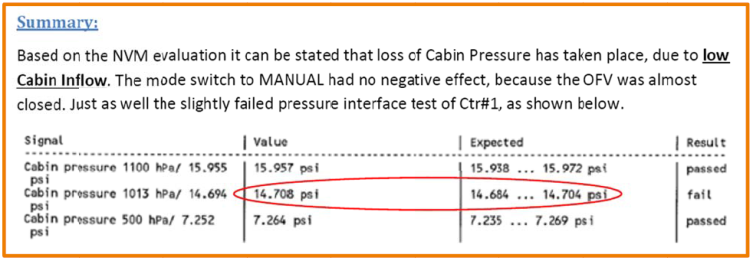 2. Análise
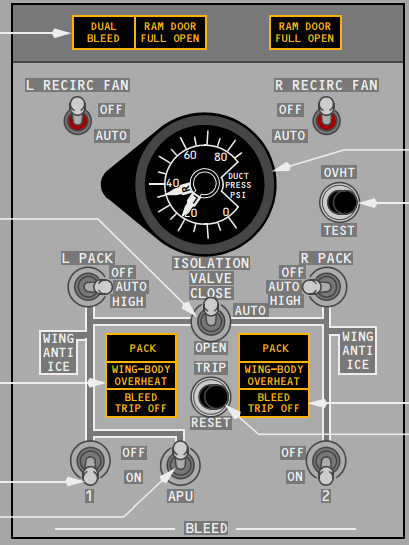 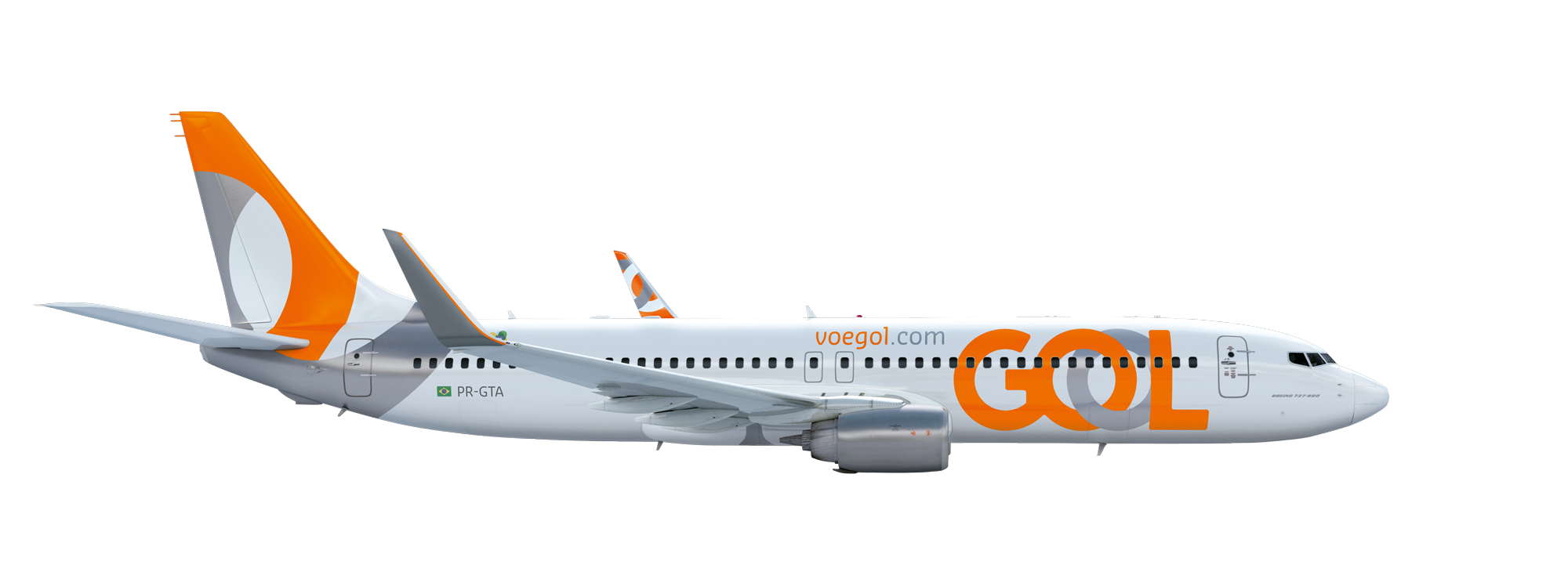 Barreiras de Recuperação
Trip Reset;
Tentativa de controlar a pressão de cabine pelos modos alternado e manual;
Descida rápida.
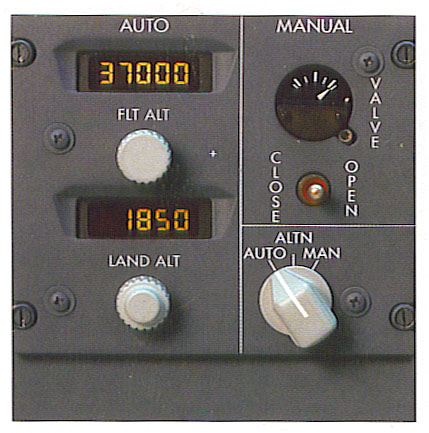 TRIP RESET
2. Análise
Risco associado
Despressurização
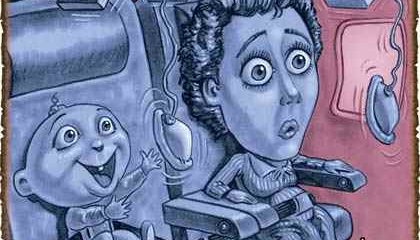 3. Melhorias de Segurança
Compilação da pesquisa de pressão de duto a cada quinze dias foi insuficiente para prever a falha do componente. Período reduzido para 4 dias; 

Novo procedimento de manutenção para a monitoria da pressão de dutos;

Incorporação ao manual de Flight Standards um procedimento instruíndo os pilotos a preencher o formulário de pesquisa de pressão de duto;

Solicitação da aquisição do ACMS no orçamento de 2017;
Custos totais diretos e indiretos de uma ocorrência – US$ 97,000.00

Novo componente sendo desenvolvido pela fabricante.
3. Melhorias de Segurança
Aprendizado para o grupo de Segurança
 A nova versão de um componente não é necessariamente melhor ou mais segura do que uma versão antiga;

  O monitoramento efetivo não aumenta a confiabilidade do componente mas ajuda a reduzir a probabilidade de falha total;

  Uma tripulação bem treinada é uma recuperação de defesa muito efetiva.
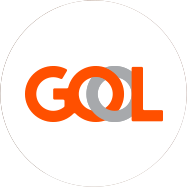